Figure 1. MyHC isoform composition. A predominance of type I fibers was observed for TPM3-R167H and TPM2-E181K, whereas ...
Hum Mol Genet, Volume 21, Issue 20, 15 October 2012, Pages 4473–4485, https://doi.org/10.1093/hmg/dds289
The content of this slide may be subject to copyright: please see the slide notes for details.
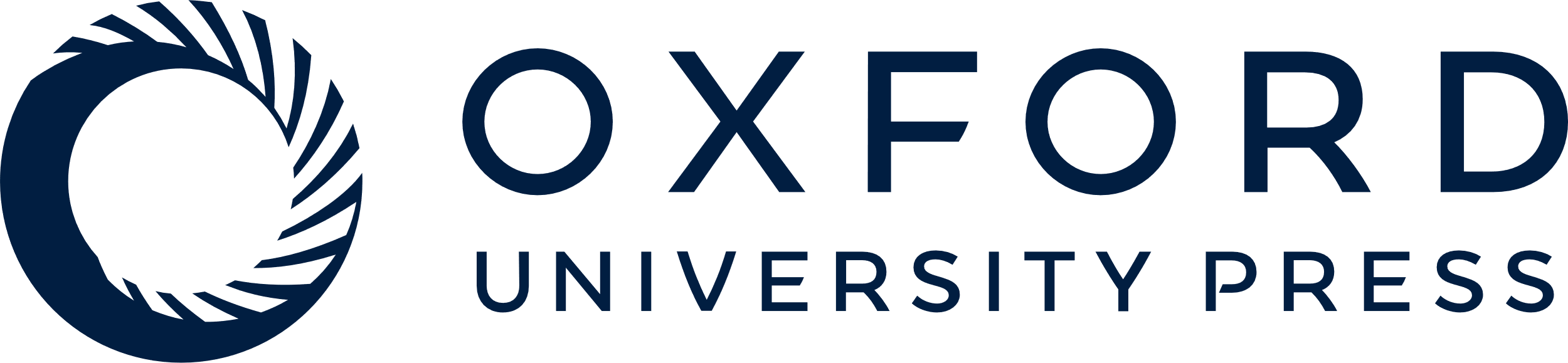 [Speaker Notes: Figure 1. MyHC isoform composition. A predominance of type I fibers was observed for TPM3-R167H and TPM2-E181K, whereas TPM2-null had a similar MyHC isoform distribution as CTL. In the figure, examples of electrophoretic separations are displayed. Lanes 1–3 and 5–9 are single fibers, whereas lane 4 is a muscle homogenate showing the three different MyHC isoforms (I, IIa and IIx, from bottom to top).


Unless provided in the caption above, the following copyright applies to the content of this slide: © The Author 2012. Published by Oxford University Press. All rights reserved. For Permissions, please email: journals.permissions@oup.com]